-
Gestión comercial
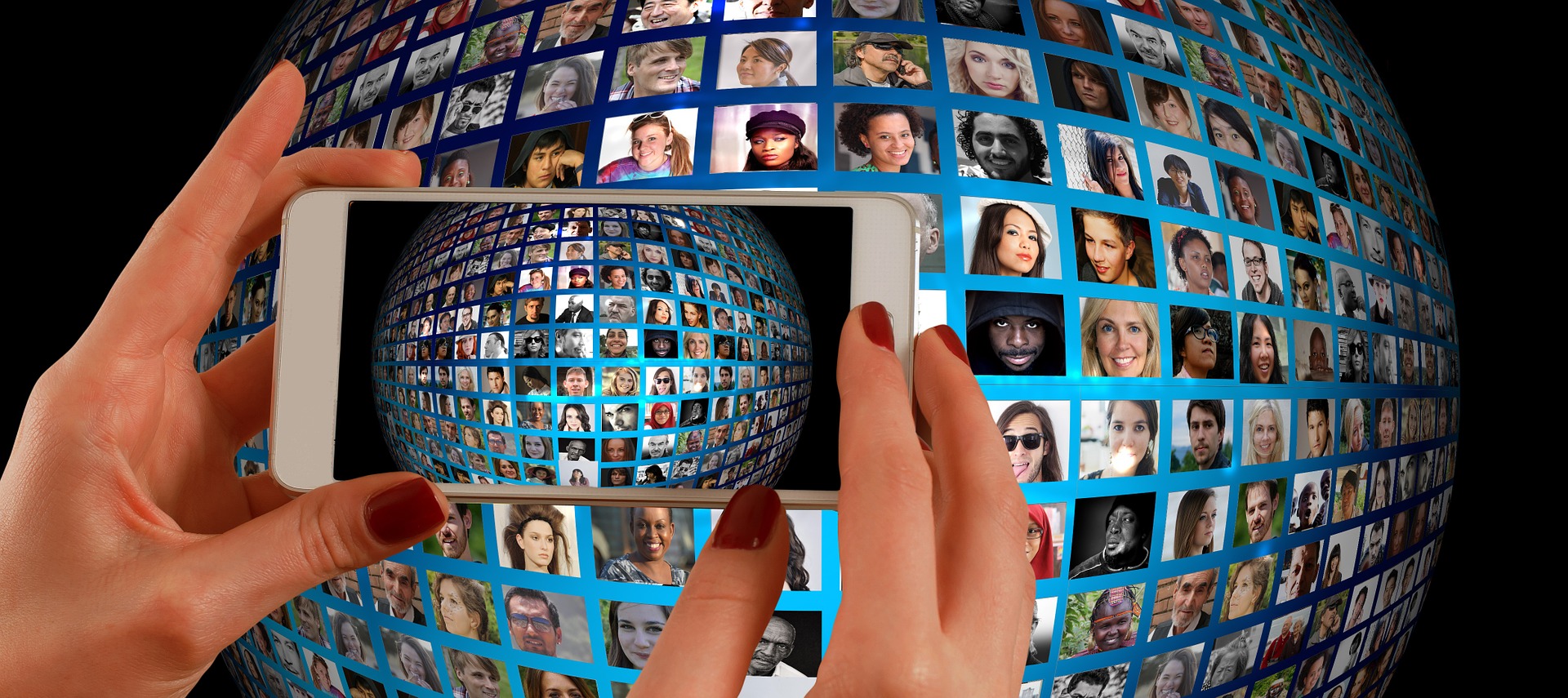 ModelosMentales
MODULO 2
“
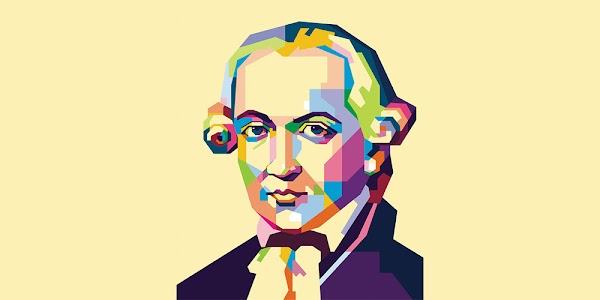 Vemos las cosas, no como son, sino como somos nosotros”
Immanuel Kant
filósofo . 1724  - 1804
Video disertante
Modelo OSAR
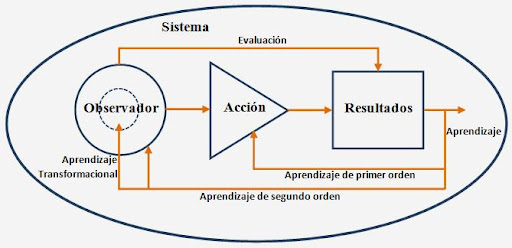 Video disertante
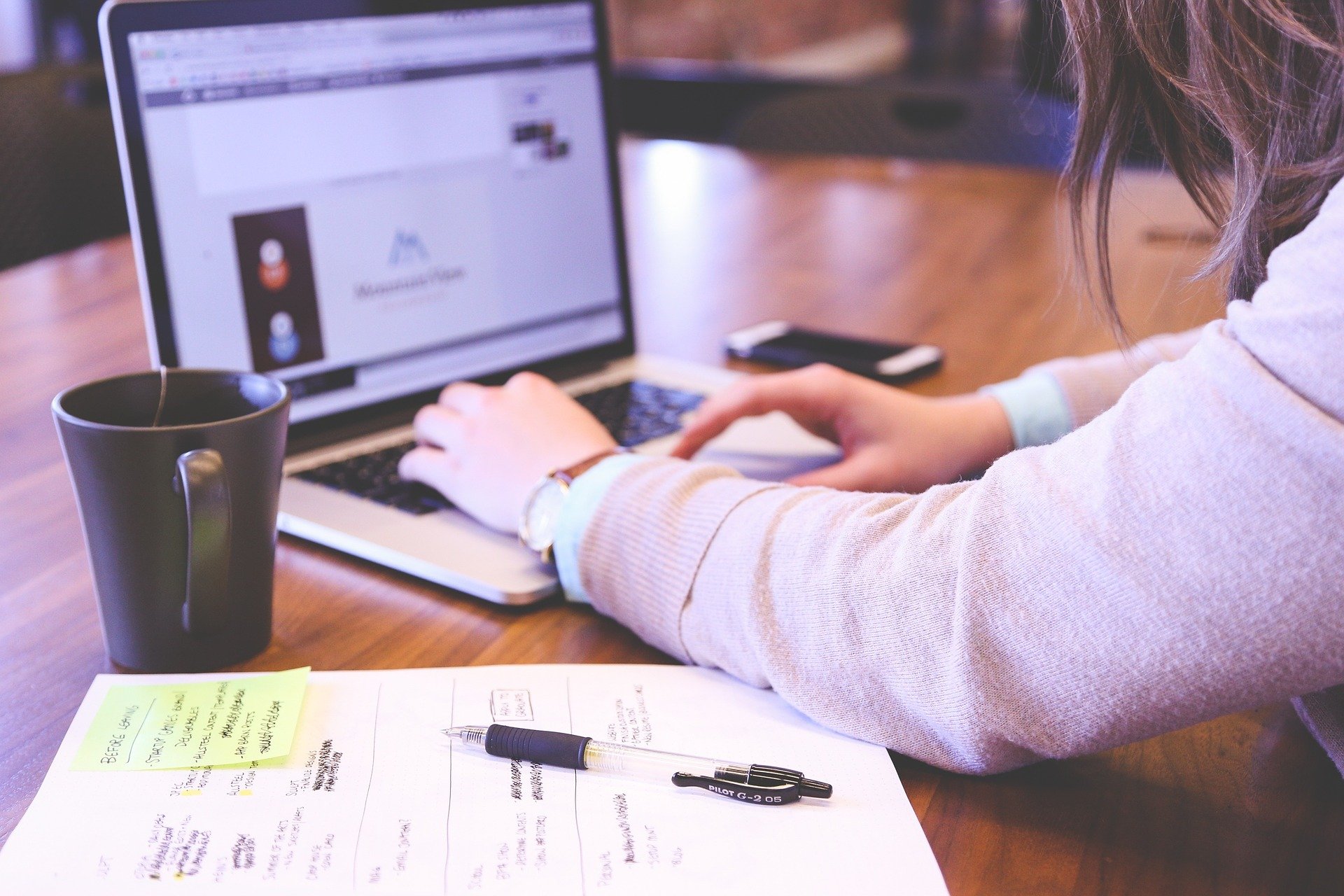 ¡Nos vemos el próximo Curso!